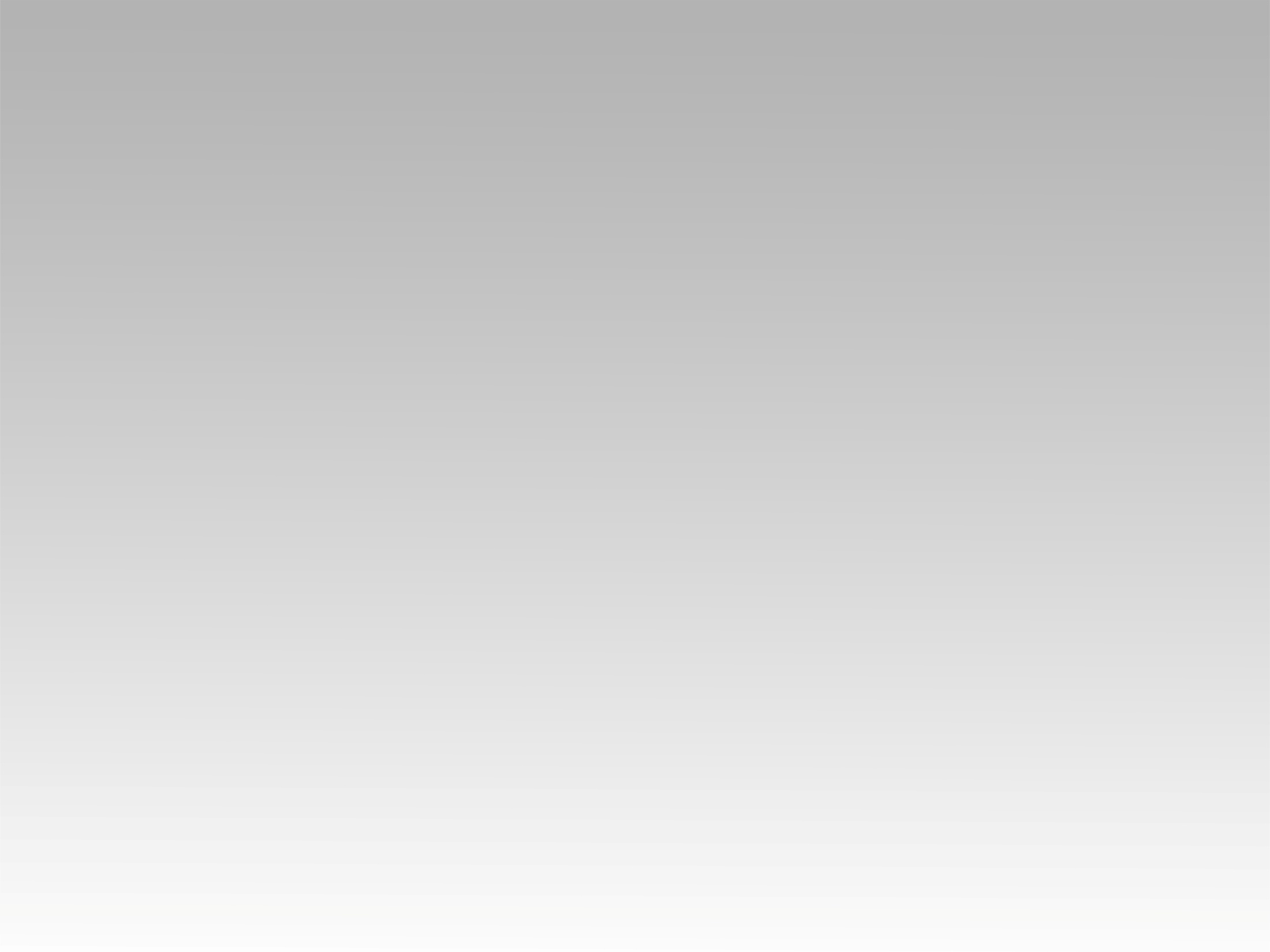 تـرنيــمة
نرى عجبا
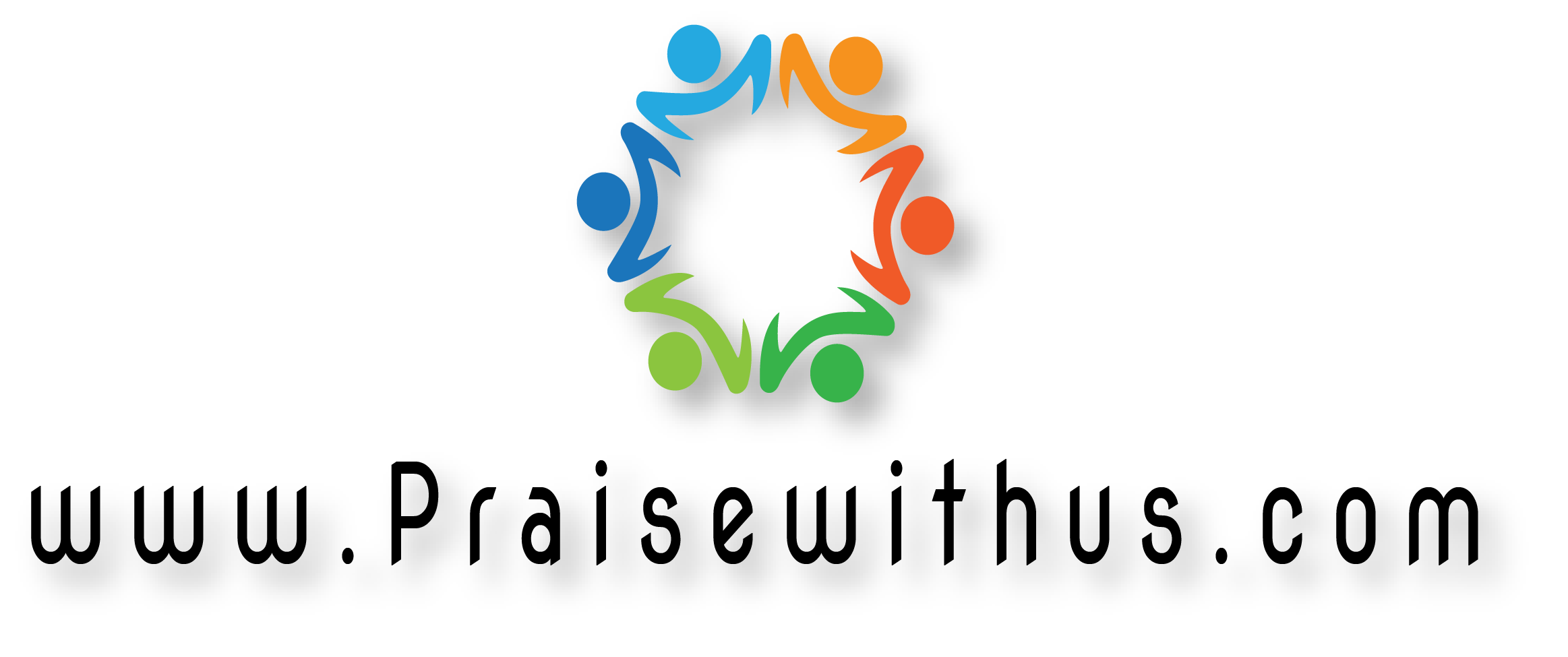 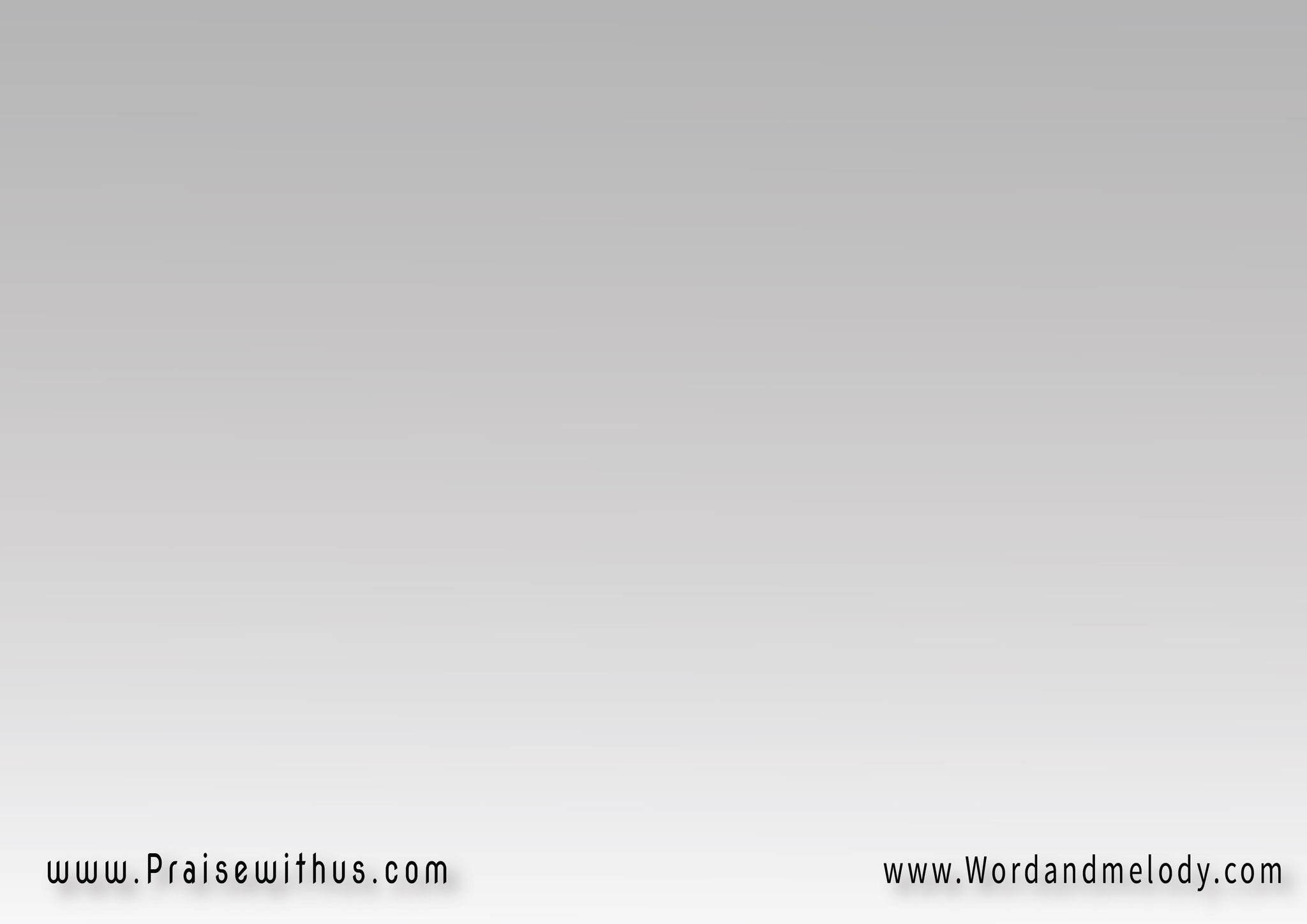 نرى عجباً أن الكلمة صار جسداً هللويـــــا                                 إلهٌ قدير قد صار فقير  في مذود  حقير هللويــــا
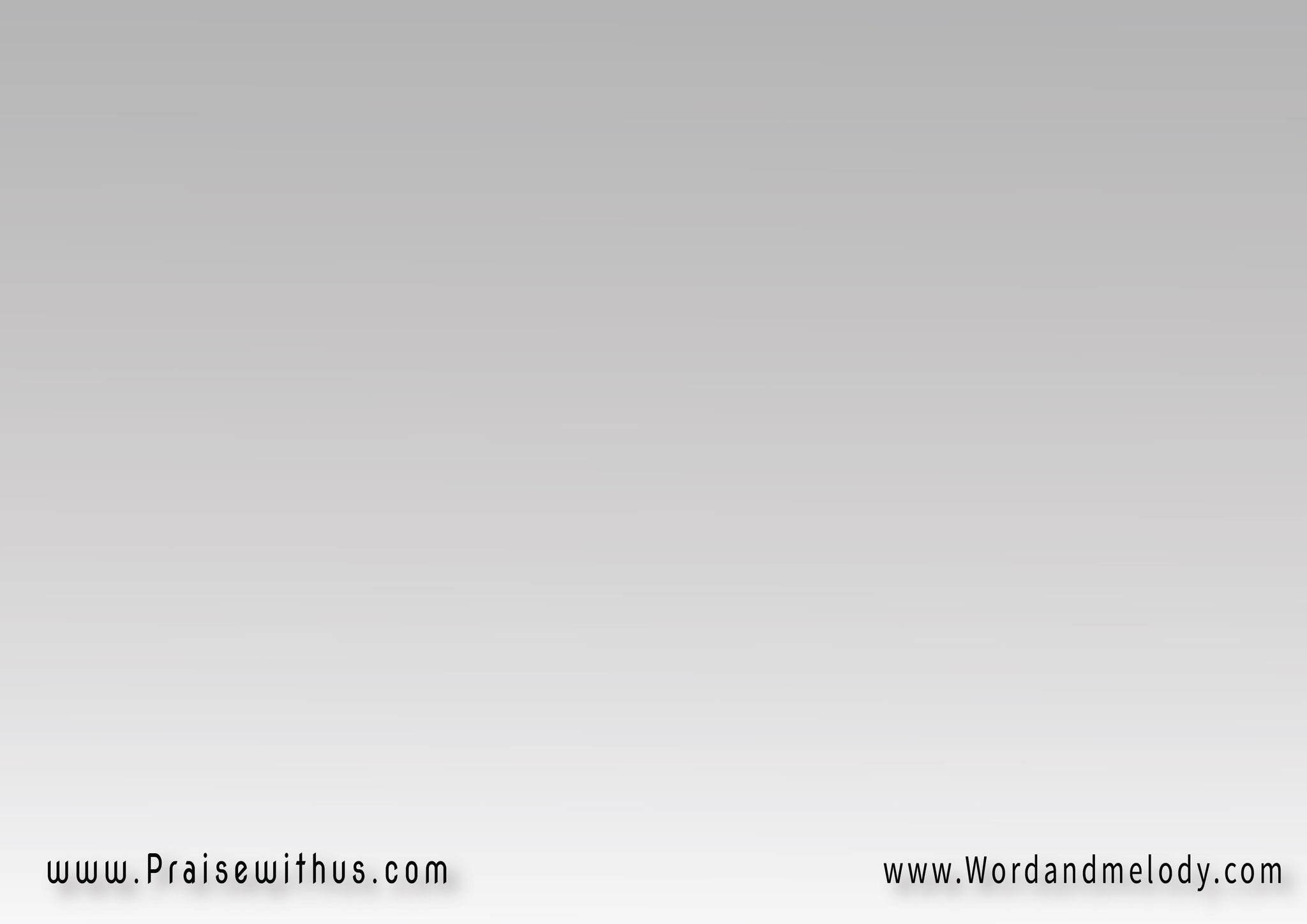 وفيه الكمال بديع الجمال صاحب الجلال  هللويـــــا فهو الأبدي وهو الأزلي وابن العلي  هللويـــــا
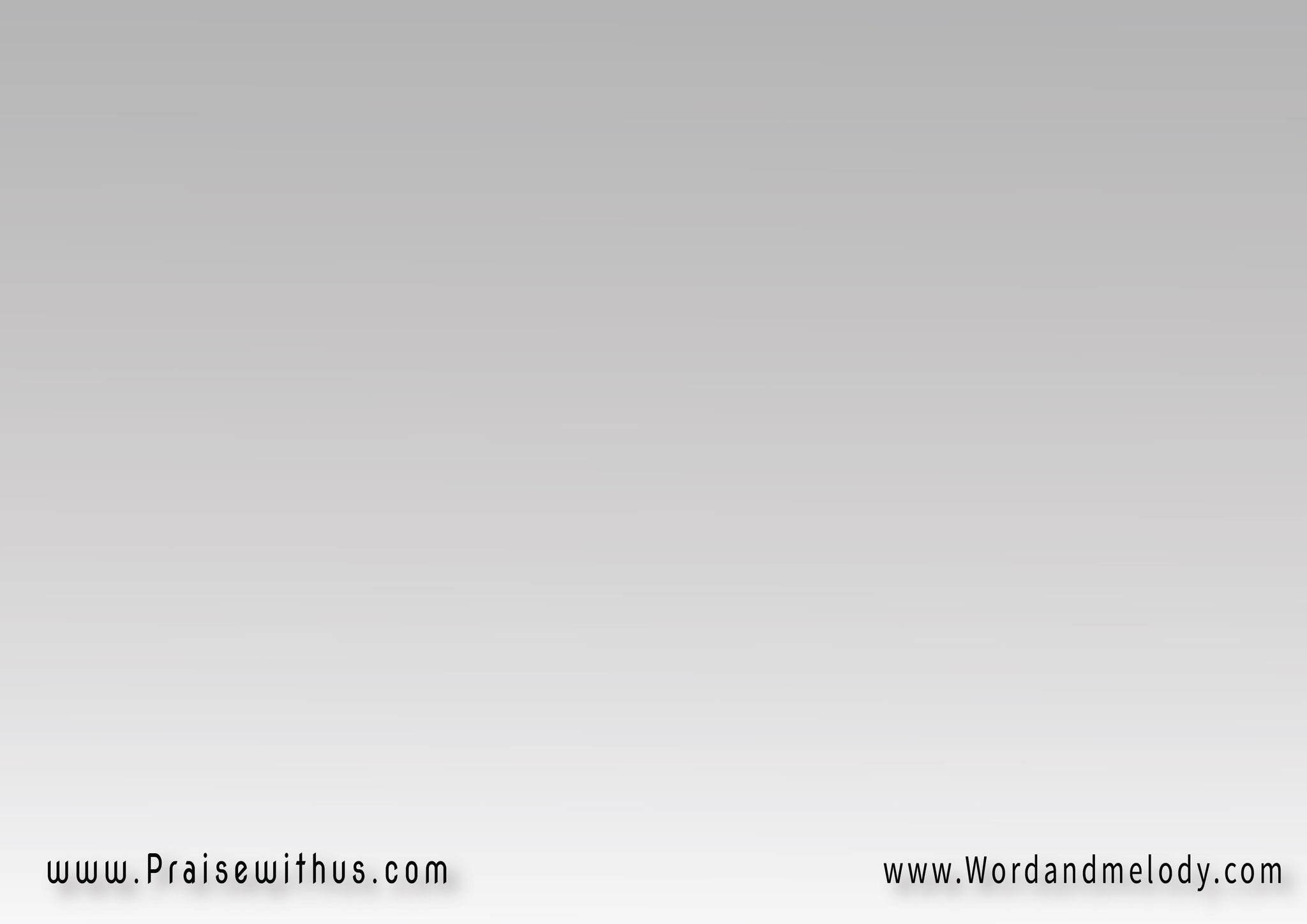 قد صُلب البار طائع المختار
لأجل الاشرار هللويــــــا
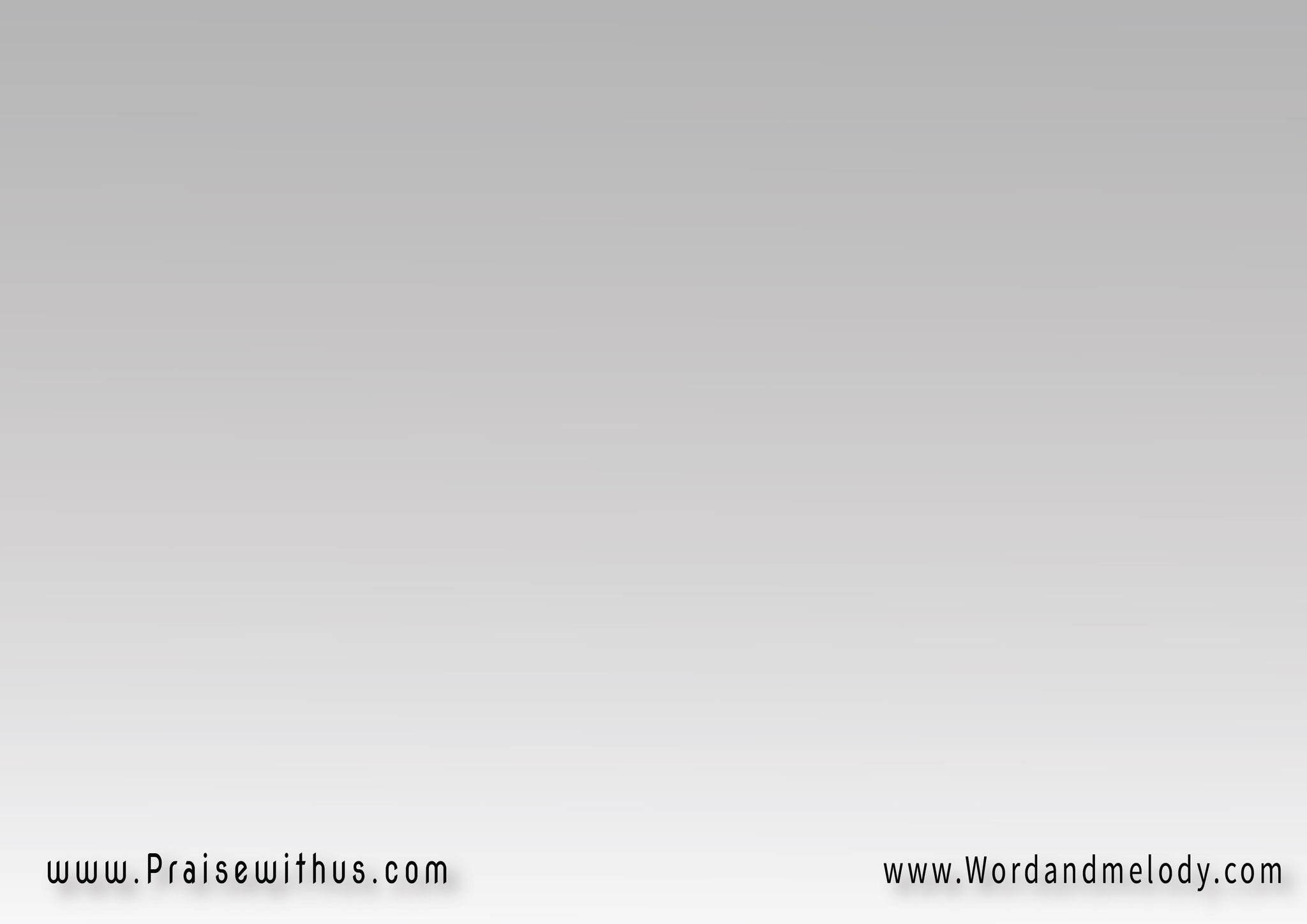 قد مات وقام في آثمي مقام رئيس السلام هللويـــــا يا ربنا كن عوننا حقق لنا أغراضنا  هللويـــــا
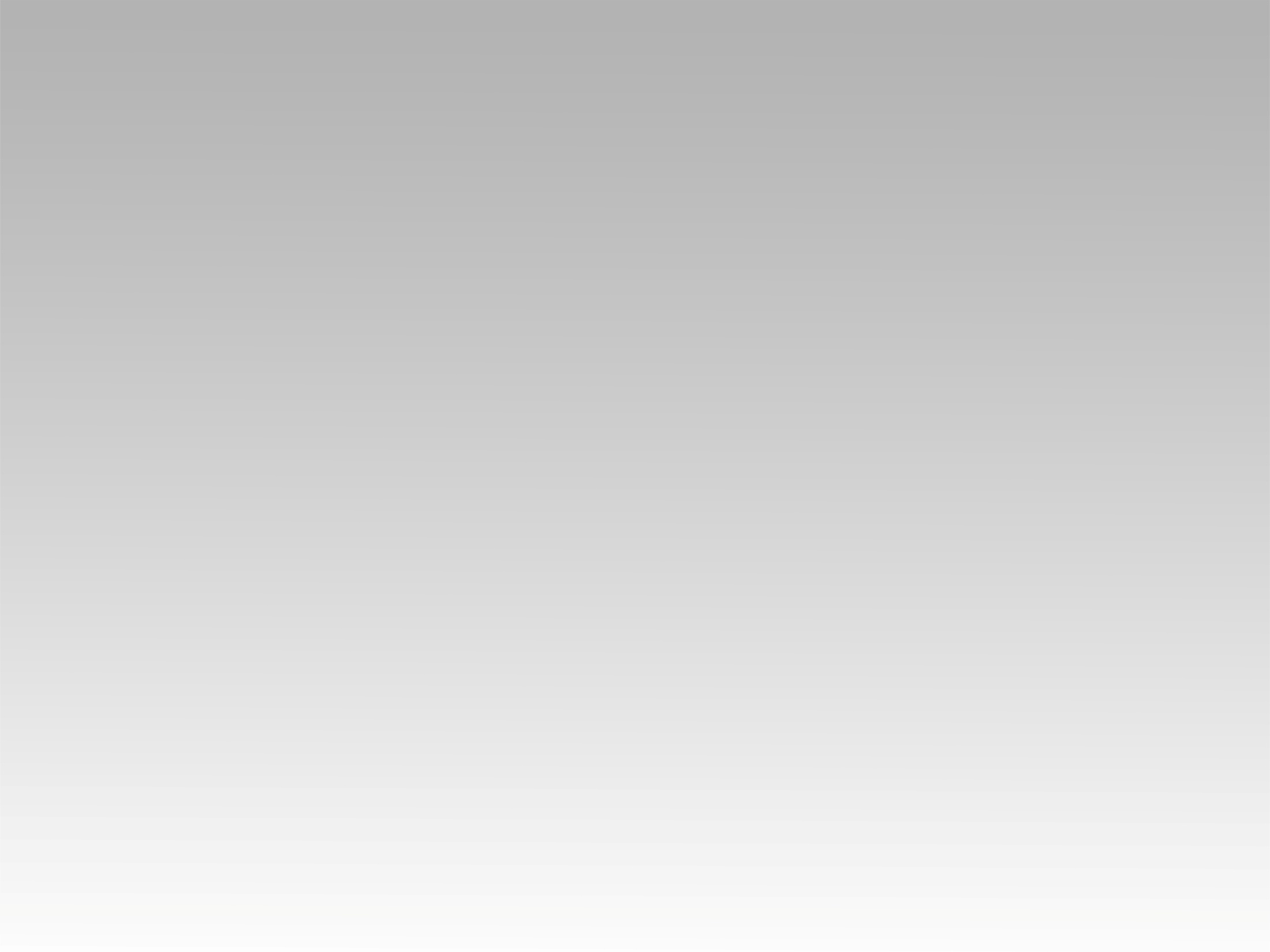 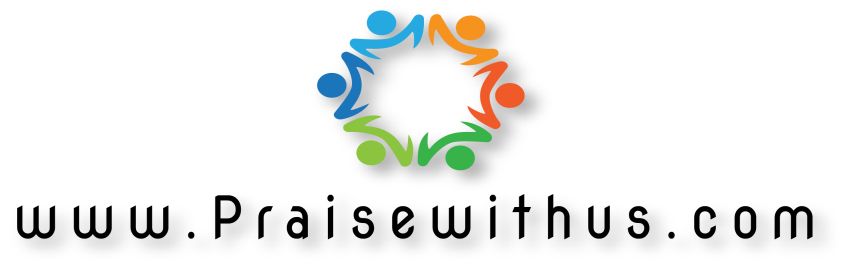